PosturometryThe influence of unrecognized left-handedness on posture
©Hanns von Rolbeck, MD
Germany 2020
Background
In order to understand the posture, it is necessary to recognize and understand the cause of incorrect posture due to left-handedness not being lived
A newborn child does not know whether it is right-handed or left-handed
The movement patterns of the educators - as parents, nursery school and school - and the influence of the people around his influence its idea of what is supposed to be right for the child.
The problem now is that the child, unlike his innate movement pattern, gets used to a wrong pattern, which is usually learned in numerous small and large accidents
©Hanns von Rolbeck, MD 2020
Ambidextrous?
Attempts in the first half of the 20th century to raise children to symmetrical ambidextrous were discontinued without the desired effect
In people trained on the right, some areas of the movement increasingly shifted to the left hemisphere
The higher-level regions that participate in the planning and control of movements, however, remain in the same place throughout their lives (dominant brain side on the right if you are lefthander)
It is thus possible to (re) activate left-handedness in any phase of life or to live it again
©Hanns von Rolbeck, MD 2020
[Speaker Notes: Hartwig Siebner, Kiel und Stefan Klöppel Freiburg, Die Studie ist im "Journal of Neuroscience" veröffentlicht]
Ambidextrous - more
Brain areas for planning and control showed a preferred activation of their dominant, right hemisphere, in the case of retrained left-handers, despite intensive "retraining"
It was irrelevant whether an activity or work was carried out with the right, the left or with both hands
These right hemispherical areas are even more active in retrained lefties than in lefties who have never been retrained
©Hanns von Rolbeck, MD 2020
[Speaker Notes: Hartwig Siebner, Kiel und Stefan Klöppel Freiburg, Die Studie ist im "Journal of Neuroscience" veröffentlicht]
LEFT handedness - our ancestors
©Hanns von Rolbeck, MD 2020
Macaque and left-handed
Foto: HvR.1998
©Hanns von Rolbeck, MD 2020
Original handaxes about 1.500.000 years old Lefthand hand ax                                Right handed hand ax
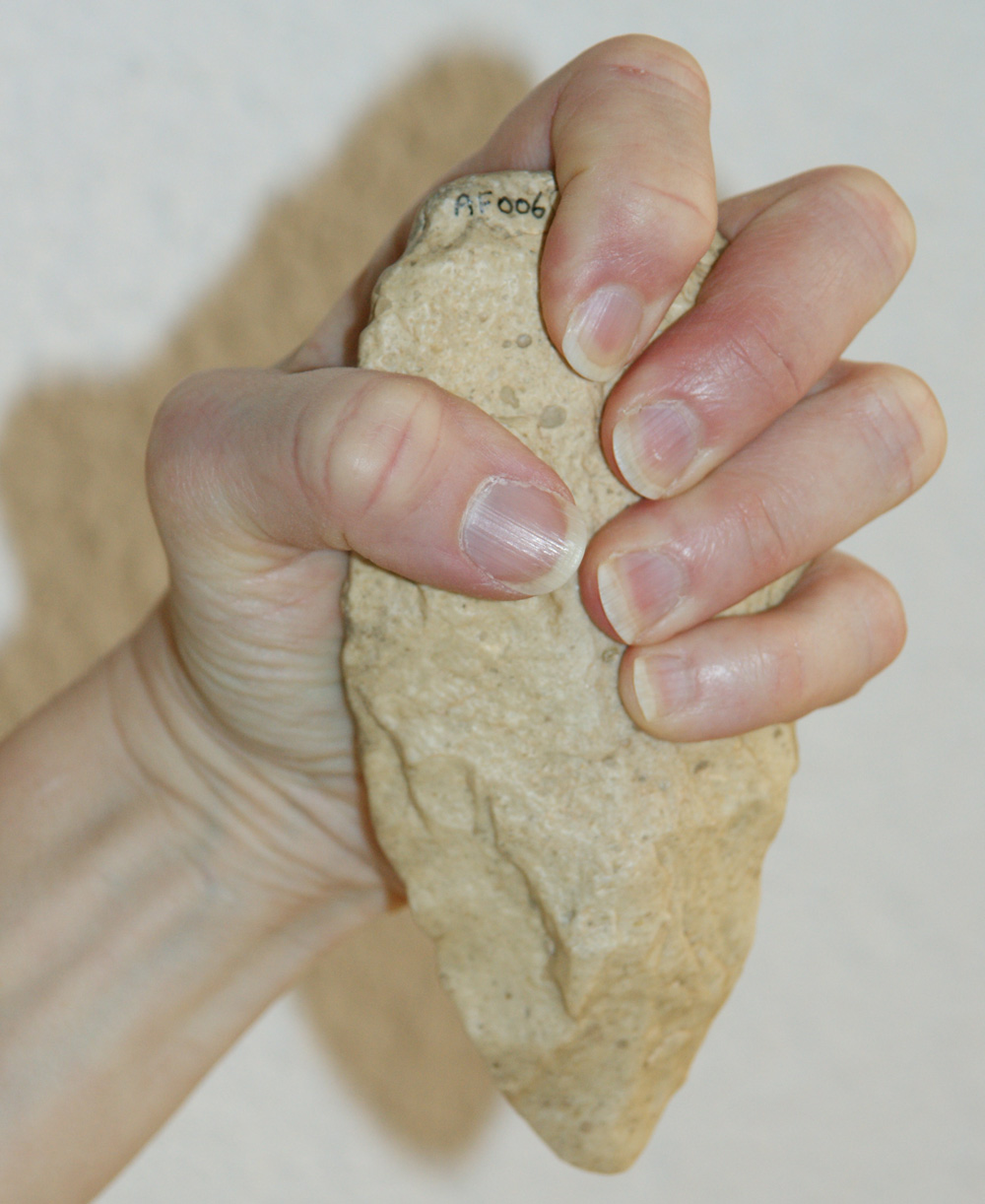 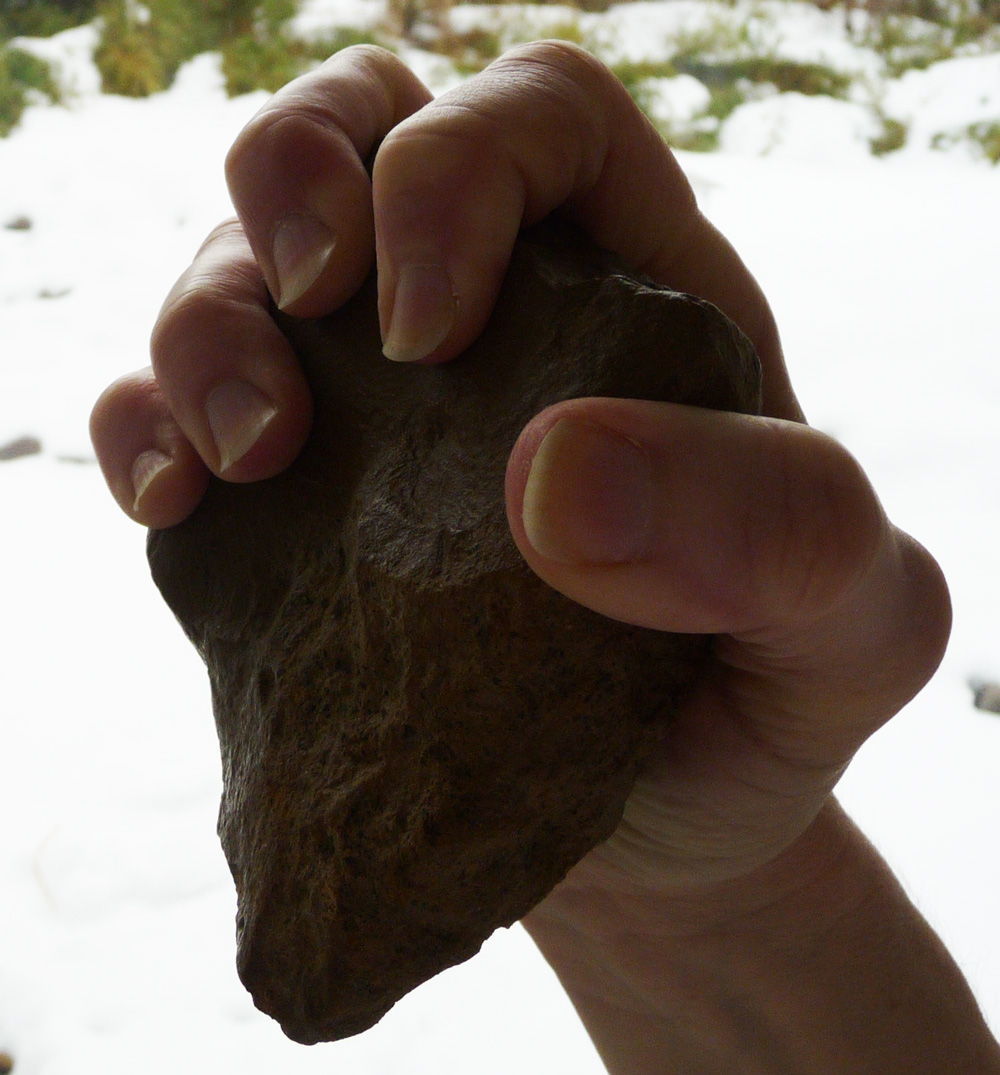 Foto: HvR.1998
you cannot work with a right-hand ax in your left hand and vice versa
©Hanns von Rolbeck, MD 2020
Original Neanderthales handaxes 250.000 years old Lefthand hand ax                                Right handed hand ax
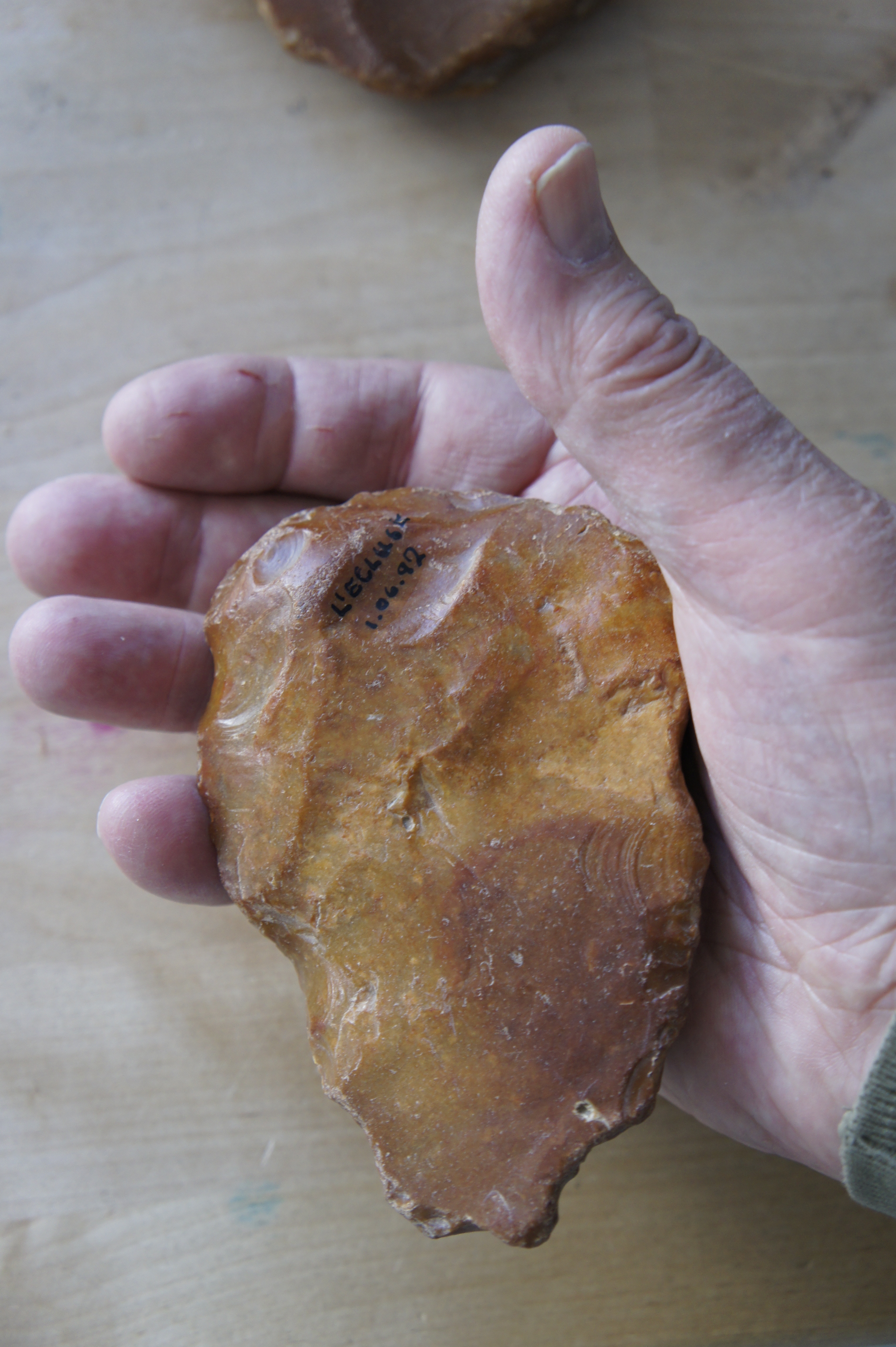 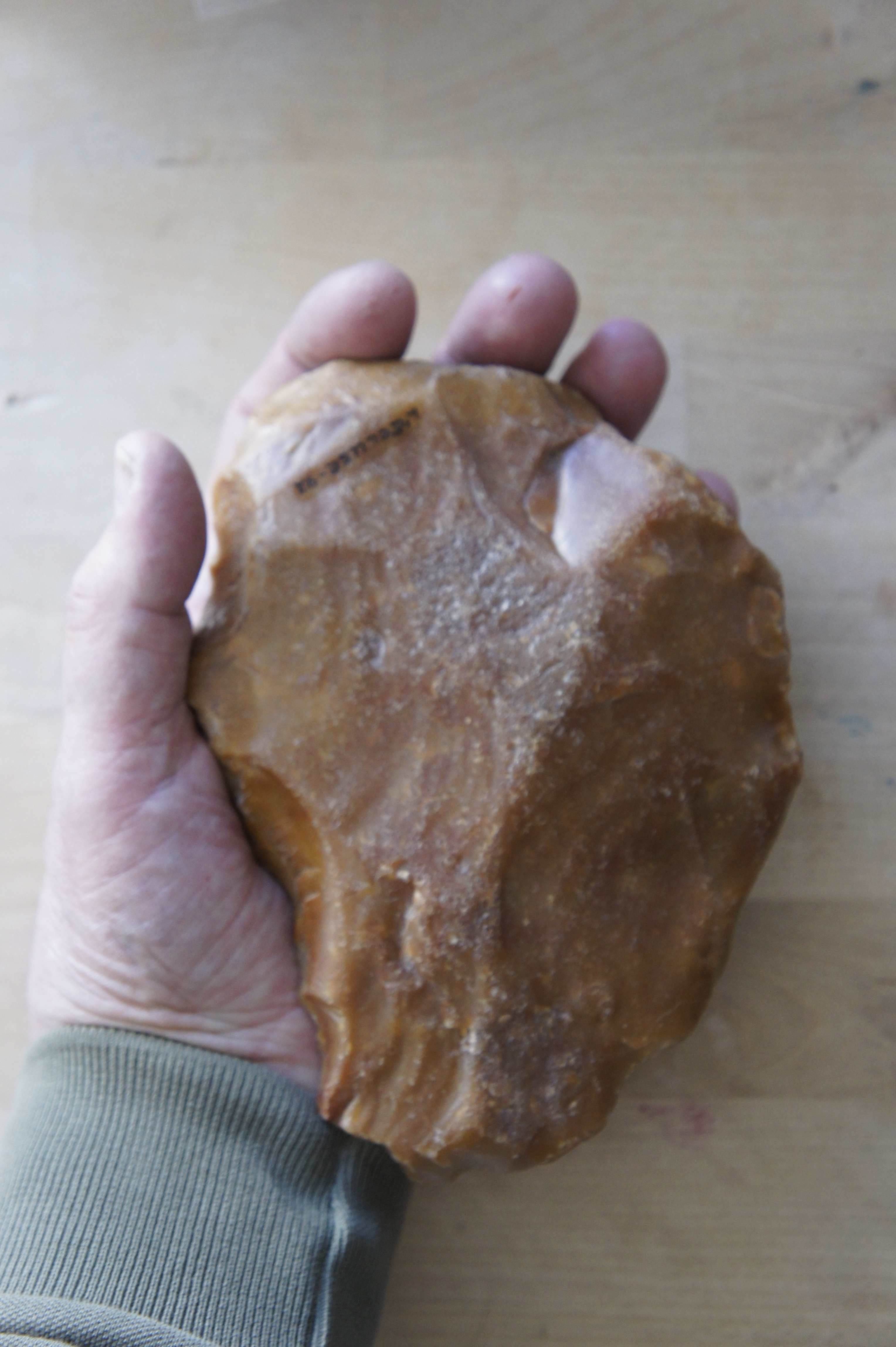 Foto: HvR.1998
you cannot work with a right-hand ax in your left hand and vice versa
©Hanns von Rolbeck, MD 2020
Art or magical handprints 35.000 to 10.000 yearsResearch of C. Faurie and M. Raymond
Rechte Hand  (original)              Linke Hand (Studenten)
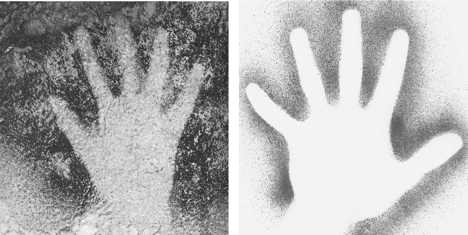 Source: Fauie C. et Raymond. M.: Handedness frequency in the Palaeolithic. 
In: Proc. R. Soc. Lond. B (Suppl.) 271, S43-S45 (2004) DOI 10.1098/rsbl.2003.0092
©Hanns von Rolbeck, MD 2020
Cueva de las Manos Argentina ca. 9300 Jahre old
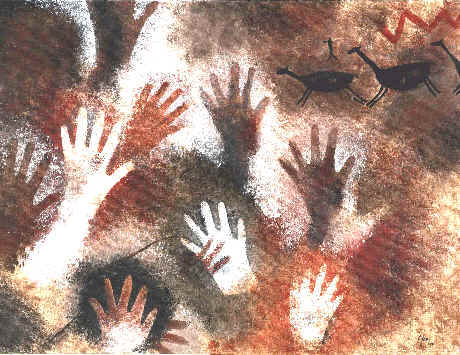 ©Hanns von Rolbeck, MD 2020
LEFT handedness - today
©Hanns von Rolbeck, MD 2020
Calms down on the left – holds with right
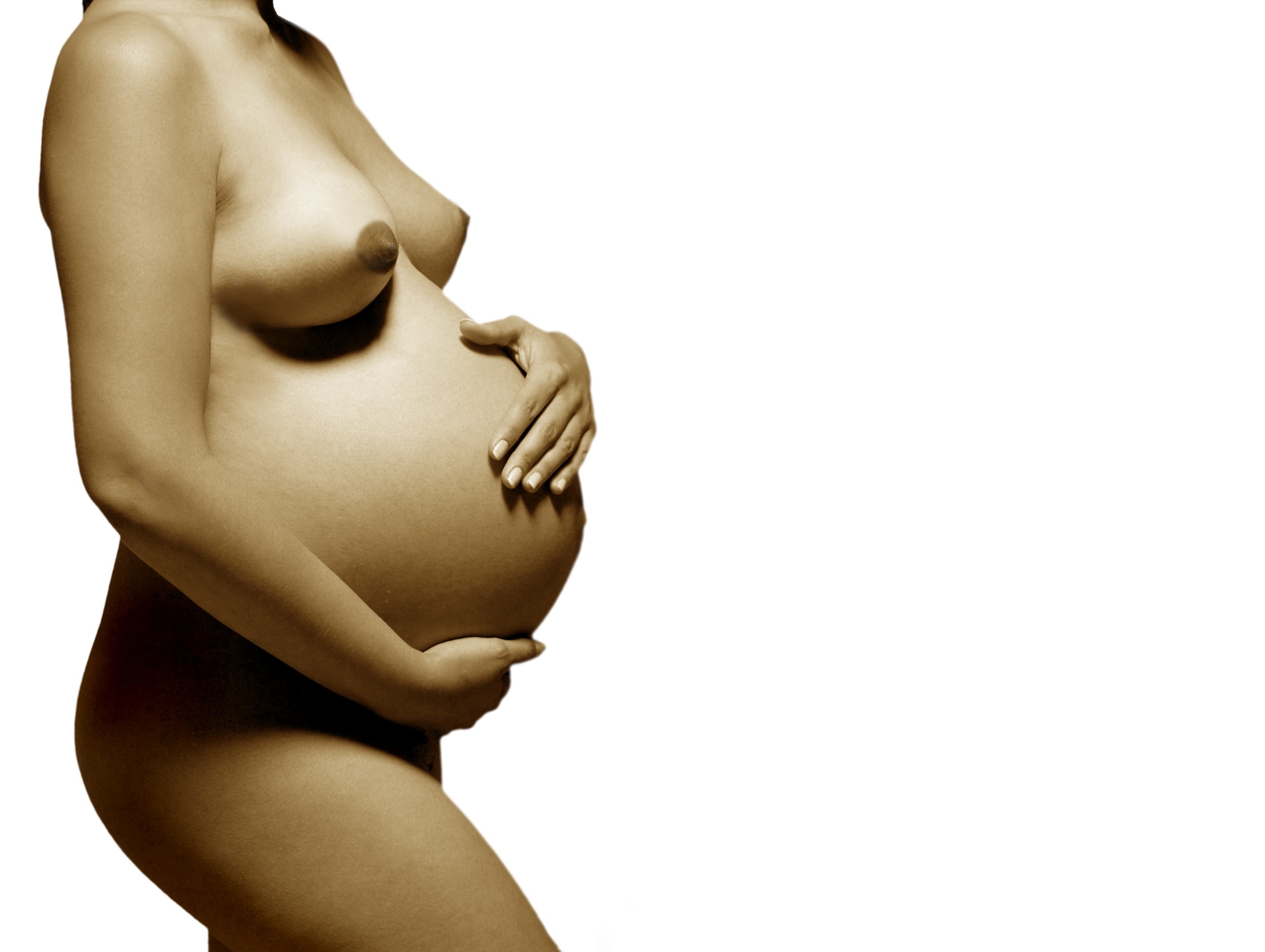 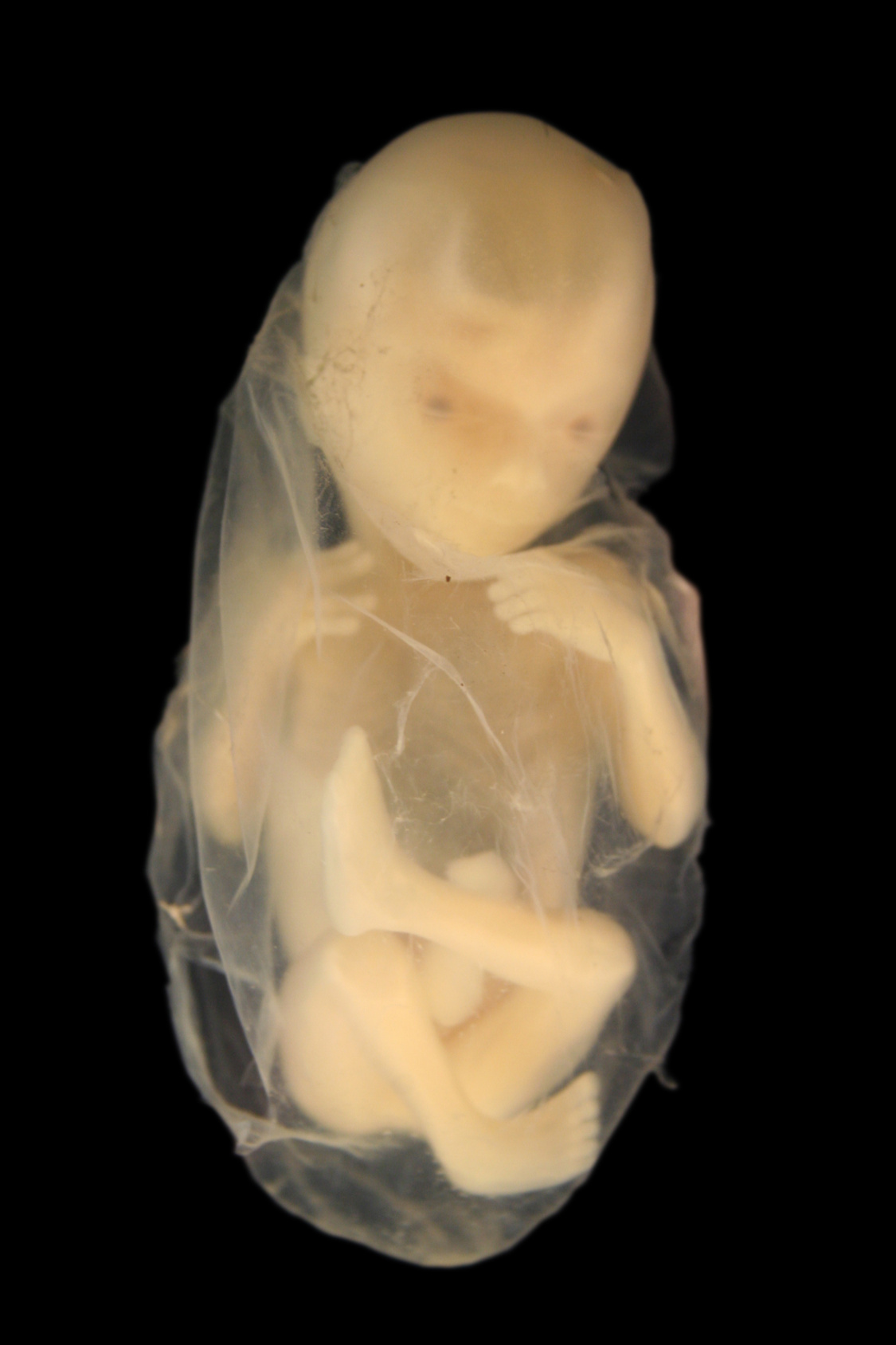 Source: Fotolia_5512921  Mother                                          Fotolia_3976783 Child
©Hanns von Rolbeck, MD 2020
Passive hand: right - Active hand: left
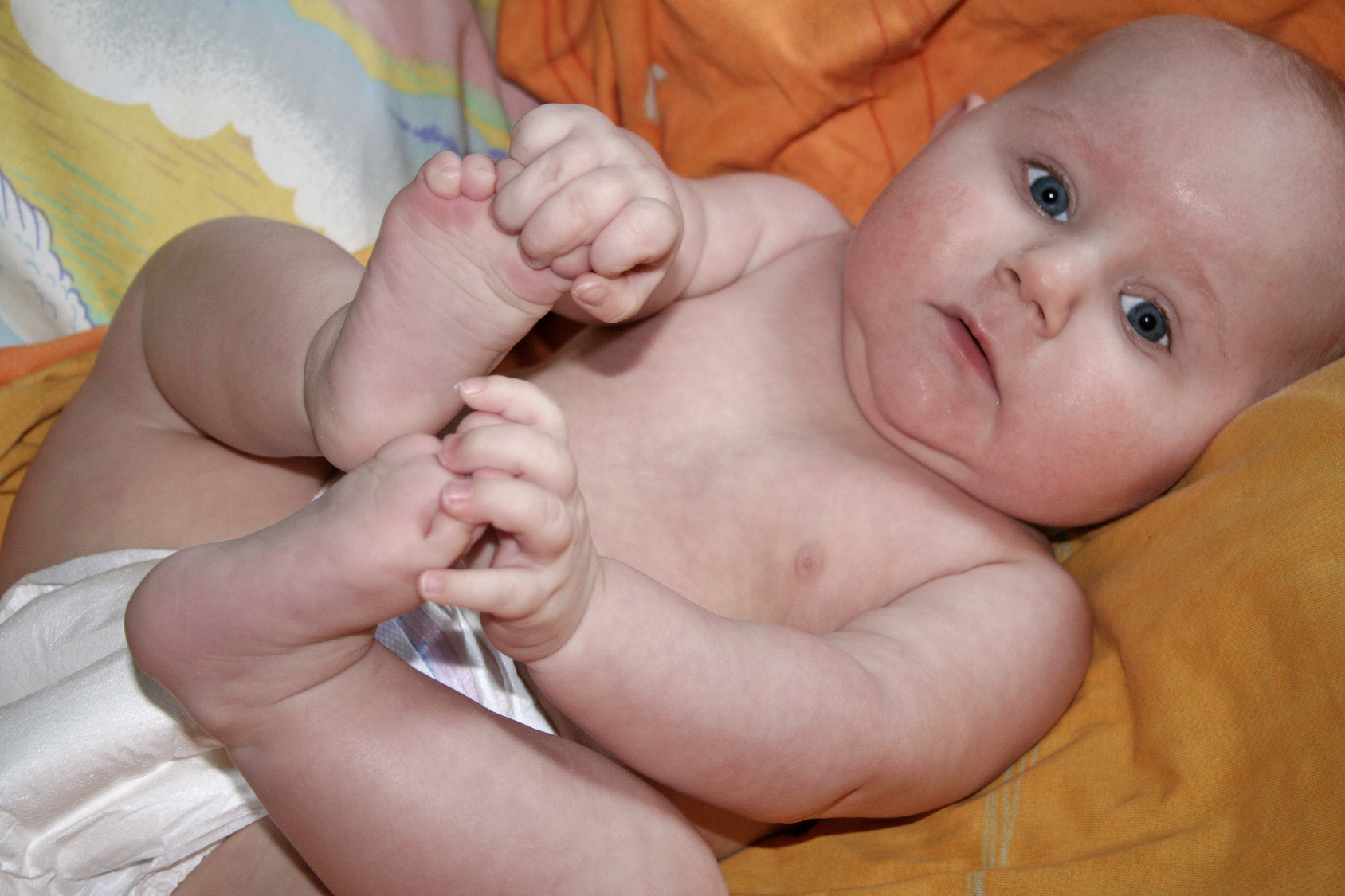 ©Hanns von Rolbeck, MD 2020
Left is accessed / grasped right stops and holds afterwards
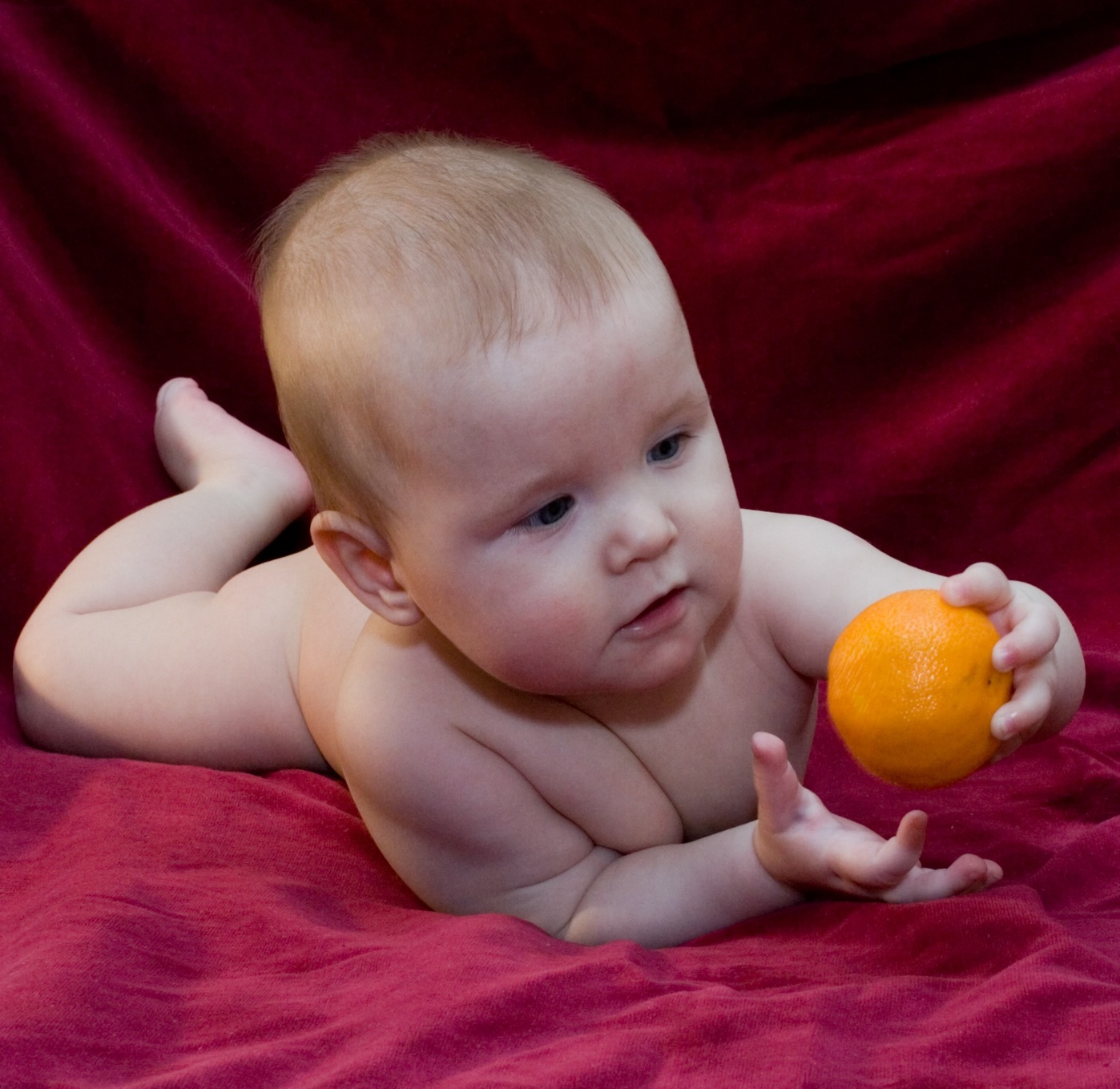 Source: Fotolia_232657
©Hanns von Rolbeck, MD 2020
[Speaker Notes: Fotolia_232657]
Brain-body coordination
©Hanns von Rolbeck, MD 2020
Exercises for head-body-eye coordination
The wrong head posture will change the entire spine in the long run
The handedness is paired with the eyes so the eye dominance. 
A left-hander has his dominant eye on the left (target eye) and the right-hander has the right eye
If a left-hander mainly works or writes with his right hand, he involuntarily uses to observe the right hand - the right eye - that is usually dominated.

The handedness is paired with the eyes so the eye dominance   Source: Helbert S. (2016) Lateralities and Asymmetries of the Orthostatic Posture. mtprehabJournal.     14: 379-389. DOI: http://dx.doi.org/10.17784/mtprehabJournal.2016.'14.379
©Hanns von Rolbeck, MD 2020
Head posture and the eyes
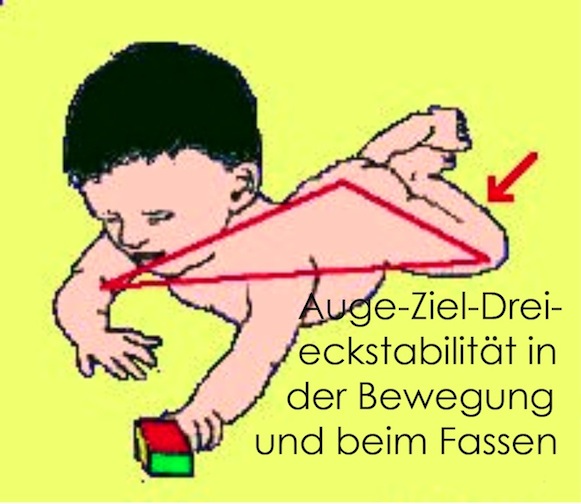 Basics of learning: triangle stability when practicing and hand-eye coordination
triangle stability is demanded by brain dominance and experienced as safe through the exercises and anchored in the cerebellum
the dominant eye - left-handed the left eye - first records the target and the dominated eye then indicates the distance
this happens already with the toddler and continues until the awakened age
©Hanns von Rolbeck, MD 2020
Triangle stability causes the shure body posture
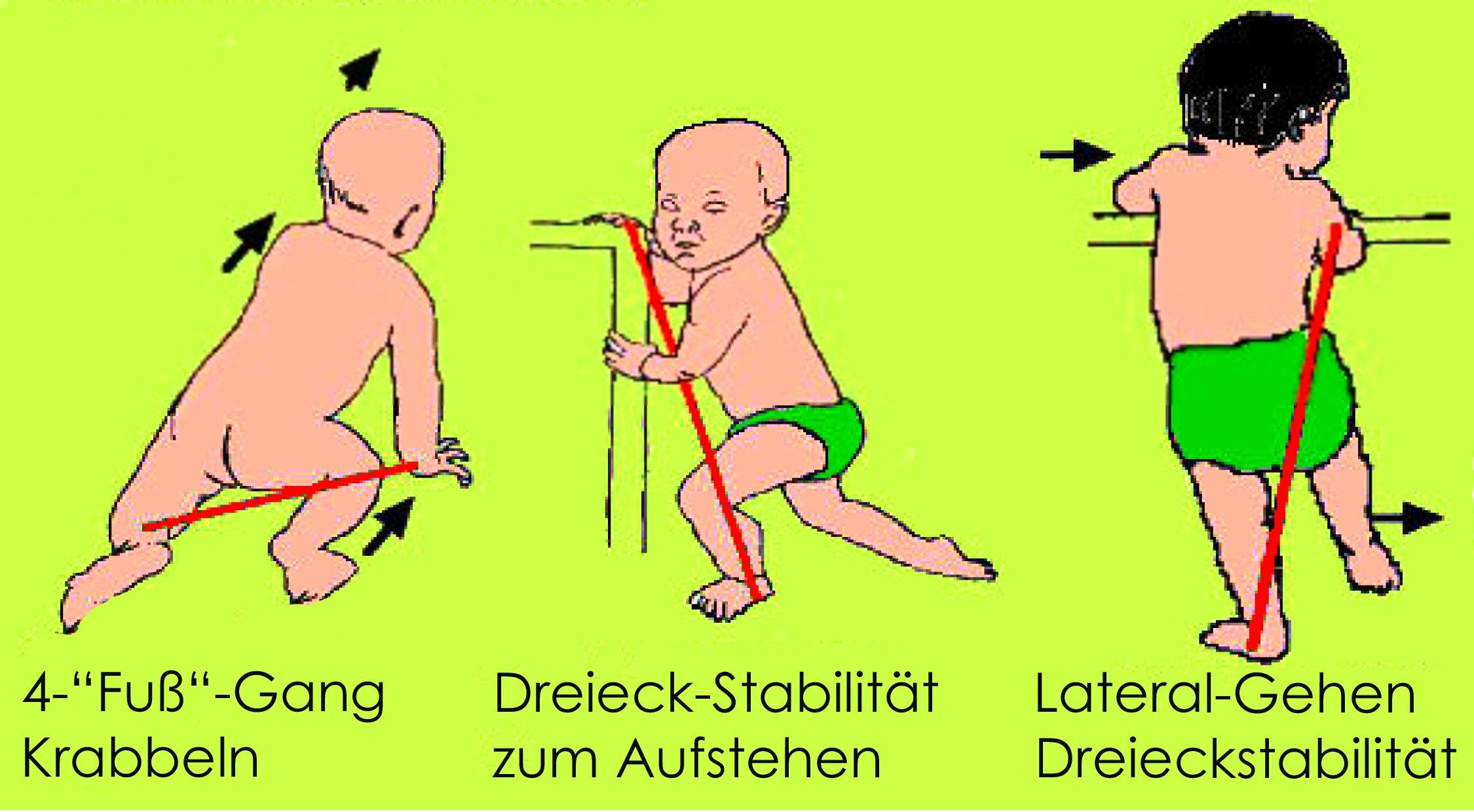 ©Hanns von Rolbeck, MD 2020
Triangle stability ensures safe work processes
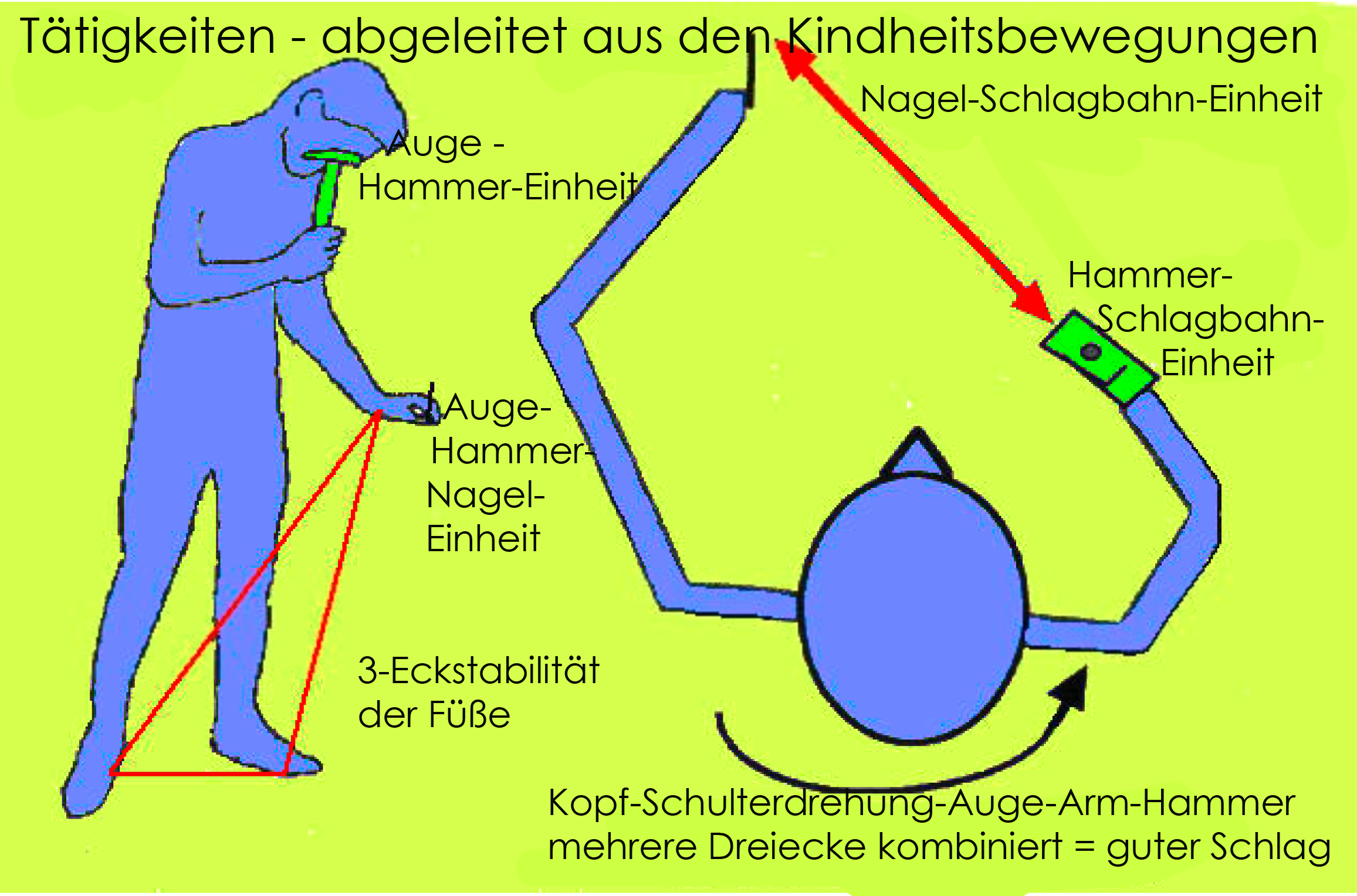 ©Hanns von Rolbeck, MD 2020
Development of walking
How do learn to walk?Thousands of steps and dozens of falls per day
(Adolph Karen, 2015)
©Hanns von Rolbeck, MD 2020
Development of walking
According to the results of Bril1, there is a greater need for stabilization in children
At the beginning, this apparently enables them to design the COP curve2 close to the longitudinal axis of the foot
Body (volume) development, age, foot and body (posture) development have a significant influence on the rolling behavior of the feet when walking

Source:  1- Bril B, Breniere Y: Posture and independent locomotion in early child- hood: Learning to walk or learning dynamic postural control?, in: Savelsbergh G (Hrsg): The development of coordination in infancy. North Holland, Amsterdam,1993, 337-358.
2  -COP: Center of pressure, plantar focus
©Hanns von Rolbeck, MD 2020
Head posture and the cervical spine
There are constant influences in the daily routine of school or professional activities on the physiological postural system (sitting for hours at school, unsuitable work place, etc.)
This leads to a new, but now no longer physiological posture and movement pattern adapted to the situation, especially if a wrong handedness is or has to be lived.
In the long run, these situations overwhelm the biological system and local or generalized overloads develop.
The necessary incorrect head posture in particular causes a long-term change in the rotating head joints C0 (skull base) C1 (atlas) and C2 (dens axis)
©Hanns von Rolbeck, MD 2020
Head posture and eye coordination
©Hanns von Rolbeck, MD 2020
Head posture and spine
©Hanns von Rolbeck, MD 2020
Head posture and the spine
The wrong head posture will change the entire spine in the long run
©Hanns von Rolbeck, MD 2020
Head posture and Feet
©Hanns von Rolbeck, MD 2020
Hands influence posture
©Hanns von Rolbeck, MD 2020
Messanlage
Alle Messung erfolgten mit einer Linkshänderin
RasterographySurface measurement of the trunk and lower extremities
©Hanns von Rolbeck, MD 2020
Background of Rasterography
Raster stereography is the optical measurement and analysis of the surface of the back and lower extremities 
The biomechanical examination procedure is part of the standard diagnostics established in the department of orthopedics. 
It provides a 3-dimensional reconstruction of the back surface, line graphics of the course of the spine and information about the position and angle of the pelvis, legs and feet
Raster stereography is therefore suitable for functional examinations that evaluate the effects of different therapeutic approaches such as proprioceptive or static insoles, bite changes, corrections in the case of ametropia and general posture corrections without radiation.
©Hanns von Rolbeck, MD 2020
What is measured
The surface of the back and lower extremities - is captured in high-resolution, three-dimensional light-optical.
 Analyzes of the course of the spine in the frontal, sagittal and transverse planes are measured and displayed.
Other biomechanical parameters such as kyphosis / lordosis angle, pelvic / shoulder position, surface rotation, etc. are shown in comparison with reference data.
Typical areas of application are scoliosis, incorrect posture, leg axis asymmetry, craniomandibular dysfunction, accident-related incorrect posture and screening examinations of children and adolescents.
©Hanns von Rolbeck, MD 2020
©Hanns von Rolbeck, MD 2020
Back mapper system
It is a raster-stereographic surface measurement.
The system achieves unprecedented measurement accuracy through the dynamic superimposition of several stripe images (phase shift process with 24 exposures in 0.5 sec.).
The so-called active triangulation technology precisely captures indifferent surface structures and analyzes them reliably.
BackMapper can be excellently integrated into the existing practice through automated measurement protocols, a computer-controlled height adjustment with patient-specific memory function and its small space requirement (camera-patient distance: only 1.35m).
©Hanns von Rolbeck, MD 2020
Software and more
The user-friendly Windows software is installed on a standard computer and is network-compatible due to its modern architecture.
In addition to the classic surface measurement, the BackMapper system offers numerous other medically relevant additions. This includes measuring the cervical spine mobility, carrying out active and passive function tests (Trendelenburg, Matthiass and others), integrating X-rays, pedobarography with heel angle analysis and thermography to localize hyper- and hypothermia.
The different 3D representations can be faded out and, if desired, demonstrated to the patient in "real" 3D resolution.
©Hanns von Rolbeck, MD 2020
Dynamic raster stereography with outstanding measurement accuracy (20 x higher than static technology)
Measurement of the back and legs with automated data analysis including all relevant parameters and reference value comparison
Measurement of the lower extremities for the analysis of misalignments of the leg axes
Time required: 5-10 min., Delegable
Small space requirement: only 1.35 m camera-patient distance
©Hanns von Rolbeck, MD 2020
Different  display options
©Hanns von Rolbeck, MD 2020
PedoScan
Pedobarography measuring plate including dongle software for analysis of static and dynamic
Power distribution underfoot
Automatic storage of measurement results and documentation in the BackMapper software
Assessment of foot function, posture and balance
Time required: 1-2 min., Delegable
Simultaneous recording during back measurement
©Hanns von Rolbeck, MD 2020
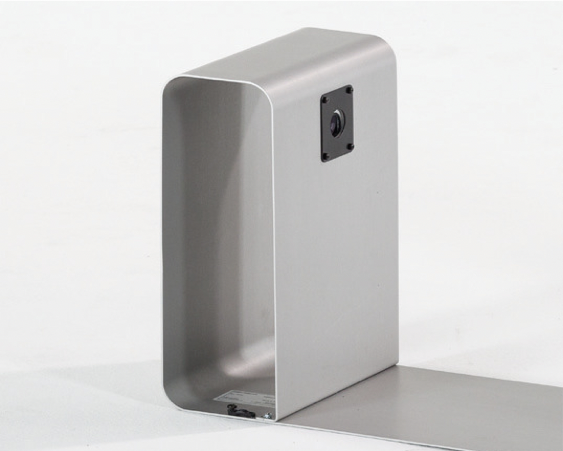 PedoSan Camera and Plate
©Hanns von Rolbeck, MD 2020
Presentation of results
Clear printout of all important images and parameters on 1 DinA4 sheet, can be customized with address / logo
Before and after documentation with numerical and graphic comparative representation
Large variety of models for every application (stand, wall and mobile systems, electrically or manually adjustable)
Highest quality standard of hardware and software
©Hanns von Rolbeck, MD 2020
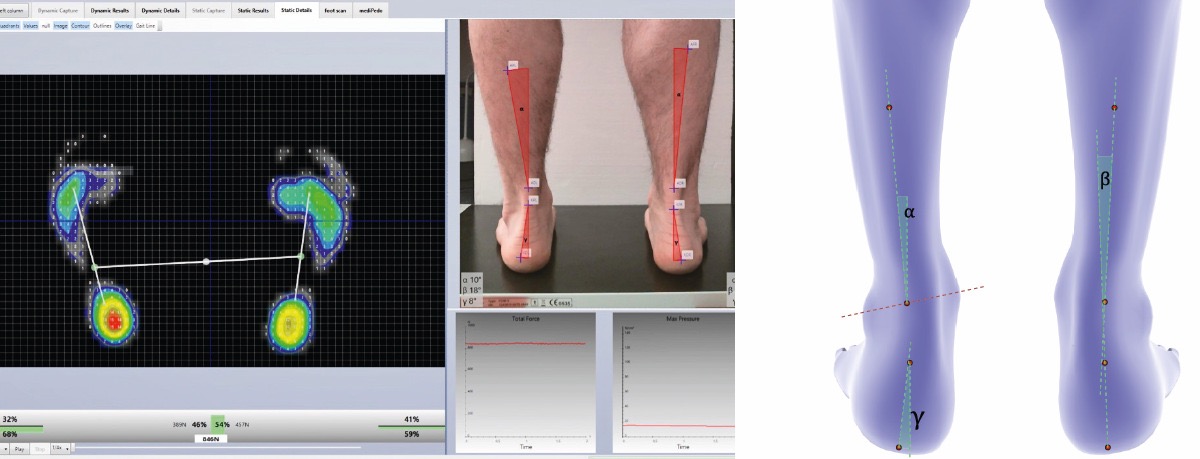 Kamera zur Bestimmung der Fersenwinkel (PedoCam)> Software zur Auswertung und Einbindung in die BackMapper- 
> Zeitbedarf: 2-3 min., delegierbar
©Hanns von Rolbeck, MD 2020
Example of measurement
©Hanns von Rolbeck, MD 2020
Messanlage
Alle Messung erfolgten mit einer Linkshänderin
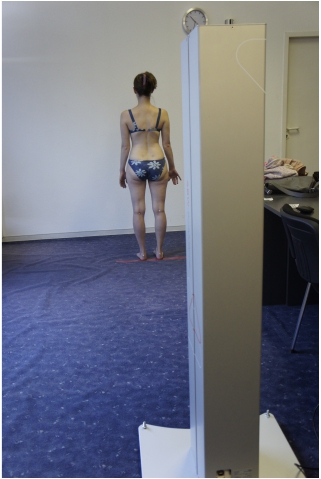 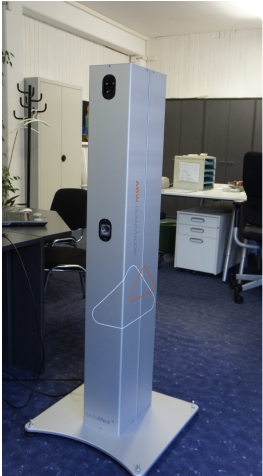 Ganzkörperscan: Messprotokoll
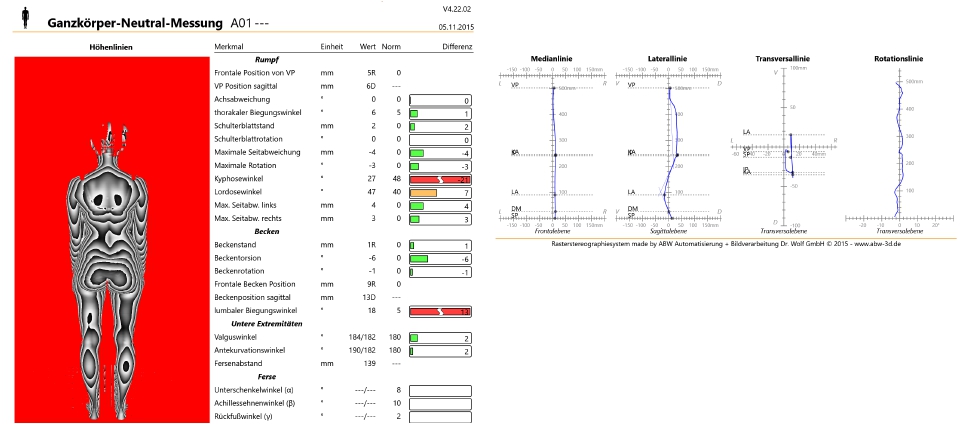 Segmentales Messprotokoll
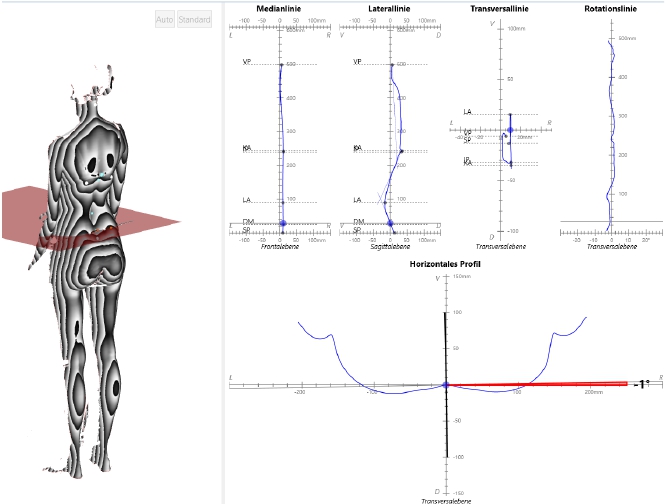 Messung Ausganggssituation
Füße parallel – ohne Stimulation – Füße 7 Grad
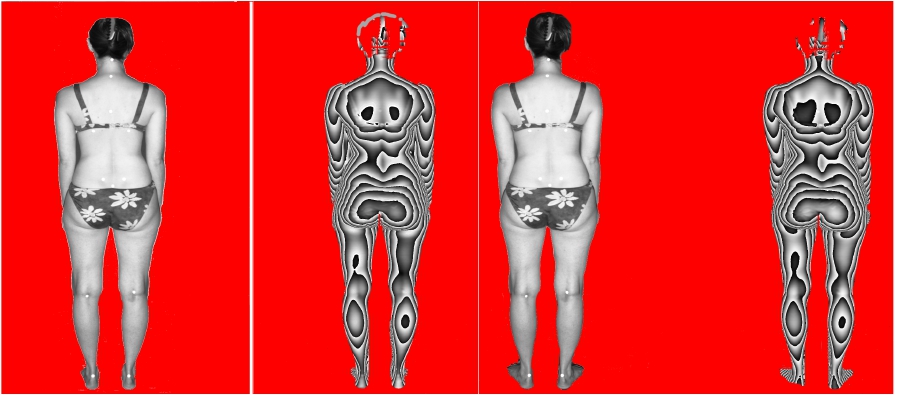 Neutralstellung – Füße parallel

	Spitzer links
Spitzer rechts
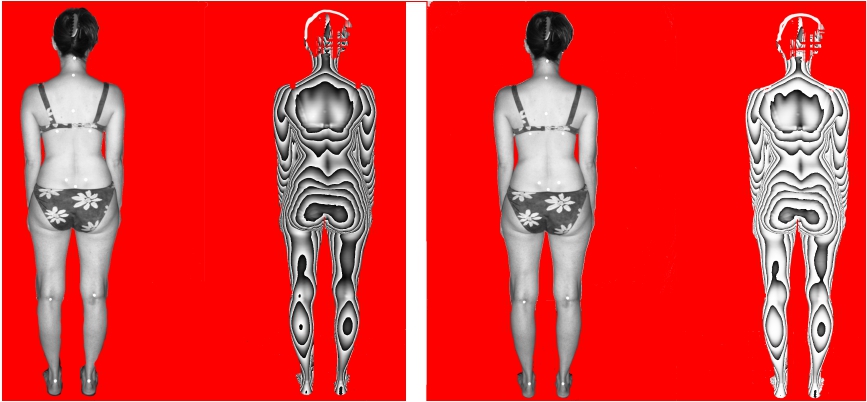 Standbein
	links
rechts (WS gerader)
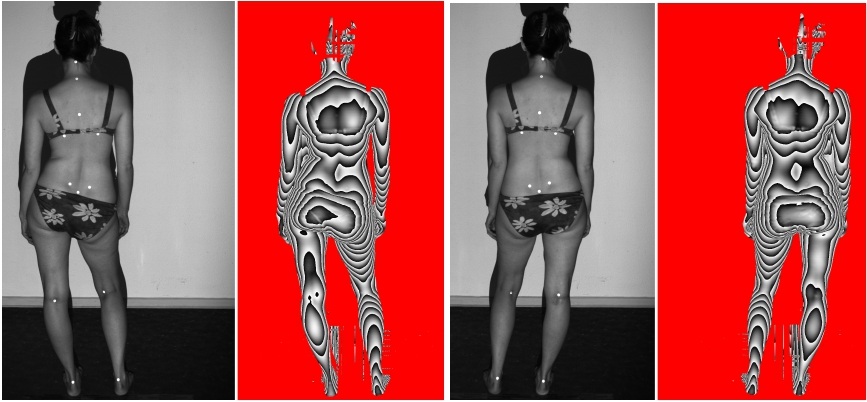 Leitauge (sehen mit einem Auge)
links                                                             rechts
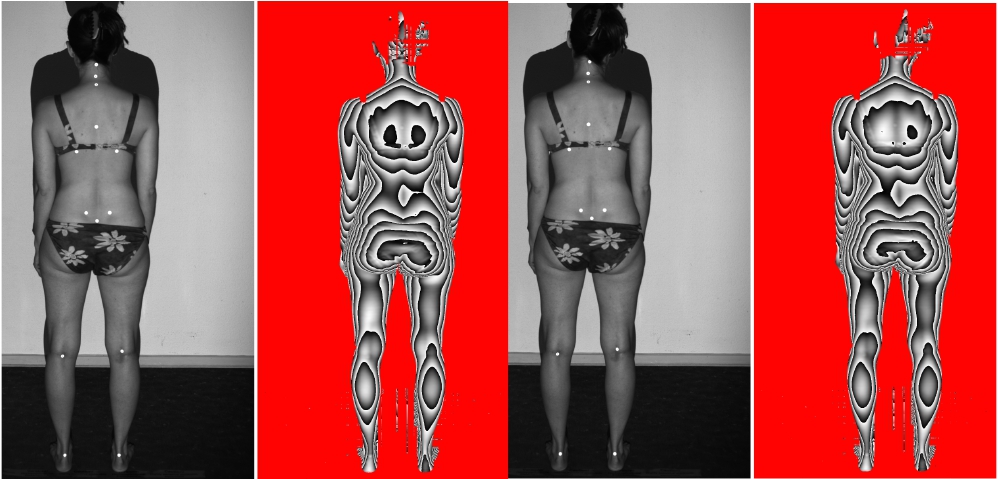 Sitzen
links schreiben
Neutralposition
rechts schreiben
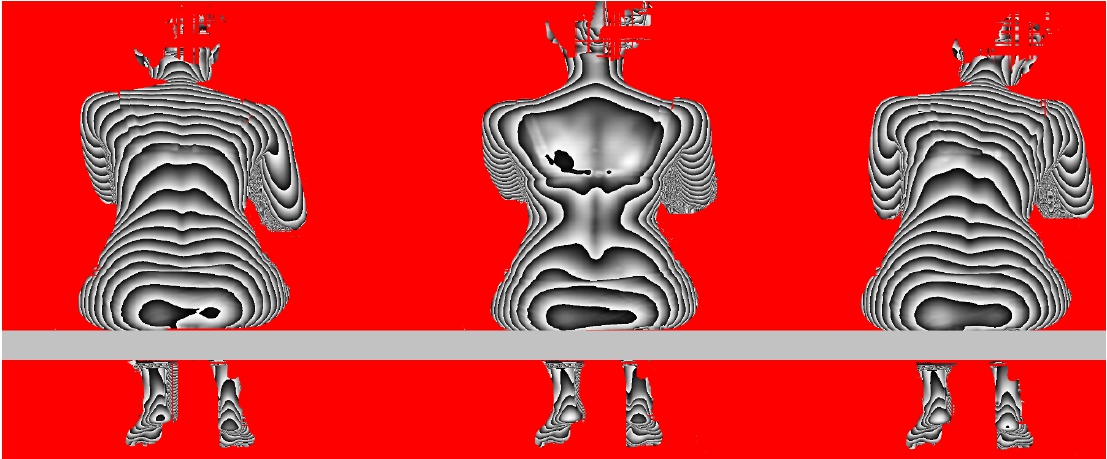 Sitzposition

                       schreibt links
ohne Stift
schreibt rechts
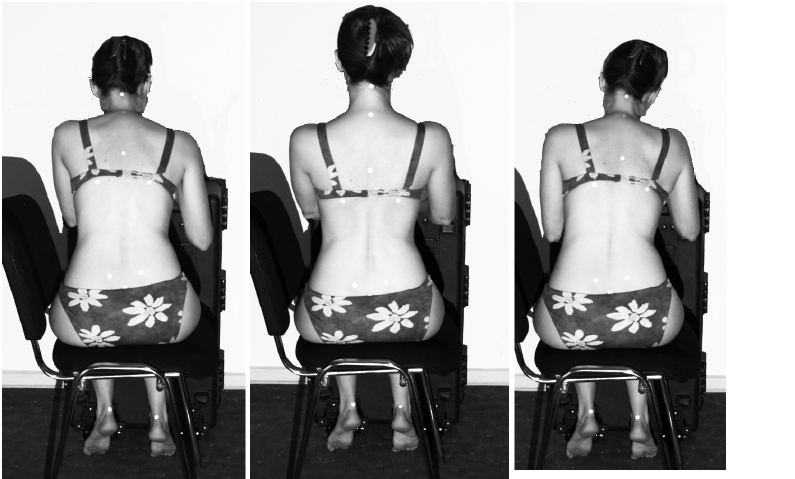